Rotation
As you come in, please set clicker to channel 44 and then answer the following question (before the lecture starts).

Quiz – You are building a house and there is a door mounted on hinges.  Where do you put the door knob?
On the edge of the door near the hinges
On the edge of the door away from the hinges
On the middle of the door.
↓
Topics for Today
Rotational variables (10-1)
Constant angular acceleration (10-2)
Relating linear and angular variables (10-3)
Kinetic energy of rotation (10-4)
Rotation
Not everything in the universe goes in straight lines.  Some things spin or rotate.  We looked at uniform circular motion, which was a particle moving in a circle at a fixed speed.  Now we will look at solid objects rotating around an axis at variable speeds.  The big concepts in this chapter are “moment of inertia” and “torque”.  You already have some intuition about these.
↓
Rotation
Quiz – You are building a house and there is a door mounted on hinges.  Where do you put the door knob?
On the edge of the door near the hinges
On the edge of the door away from the hinges
On the middle of the door.
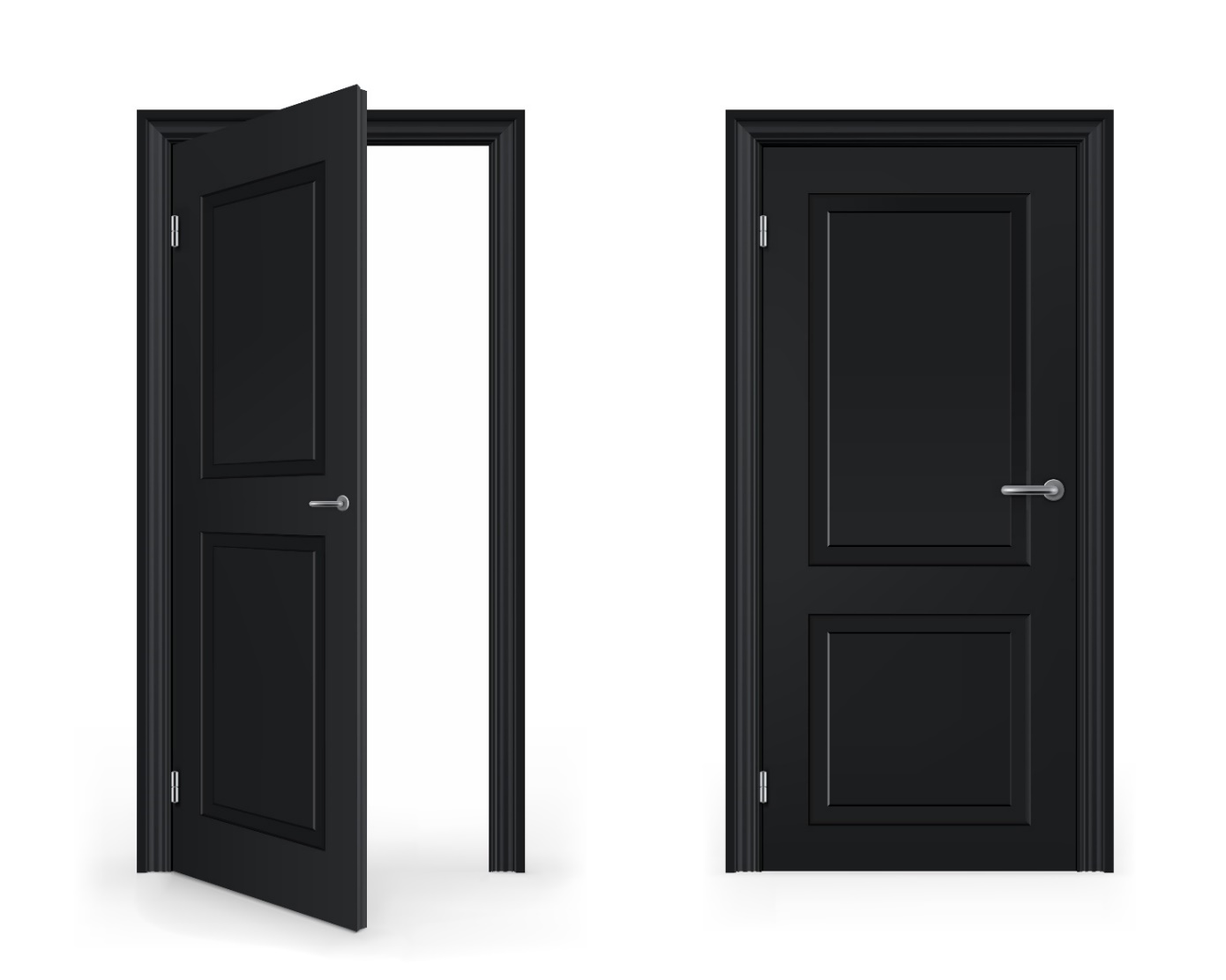 Rotational Variables
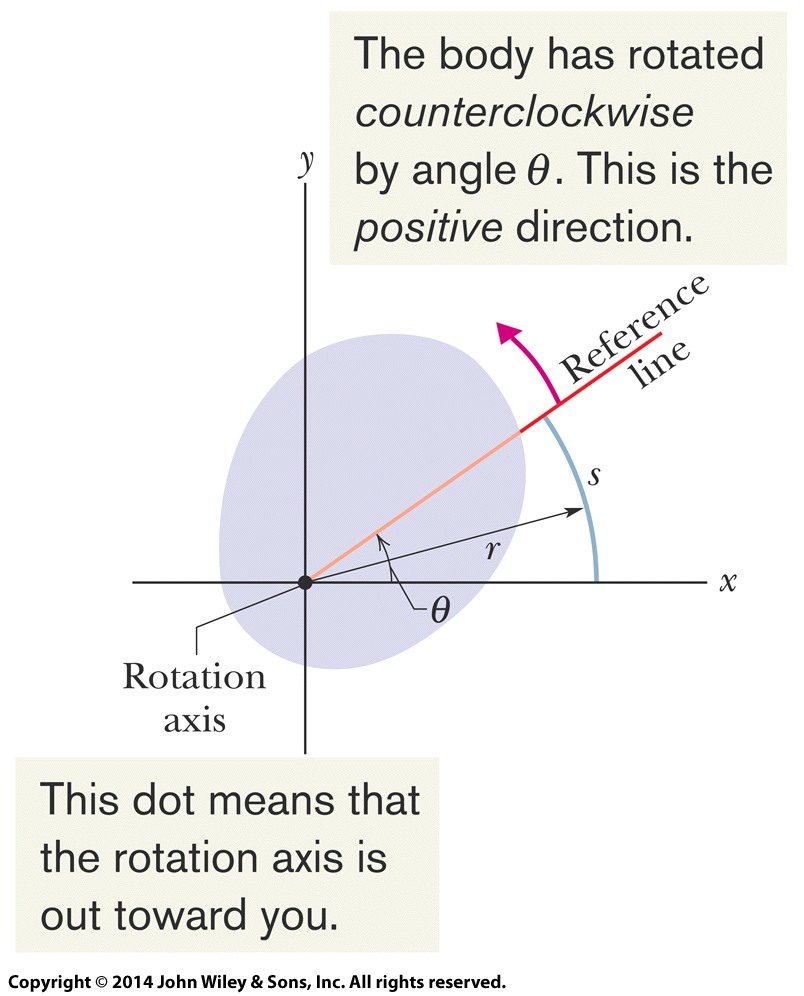 Rotational Variables
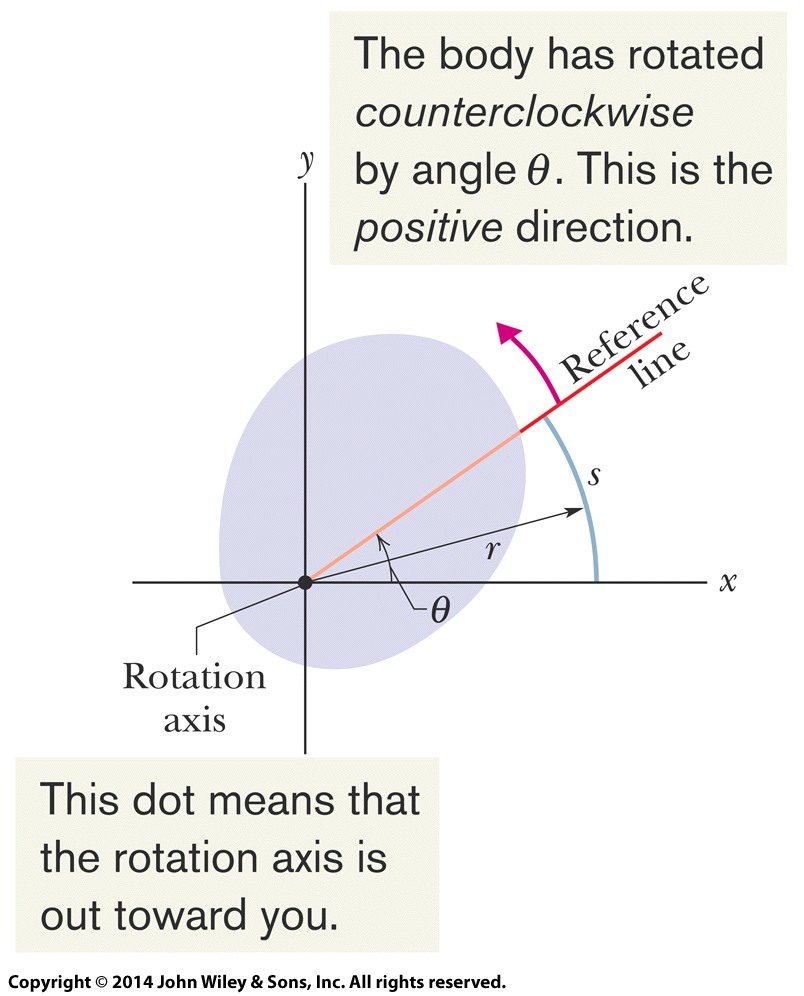 It is important that you use radians to measure angles.
From the previous definition, if the arc s goes all the way around the circle, then its length will be 2πr, thus θ = 2π.
Full circle = 2π radians = 360°
π/2 = 90°
1 rad = 57.3°
We measure angles counterclockwise from the x-axis.
Thus, the motion of a clock is negative – corresponds to decreasing θ.
Rotational Variables
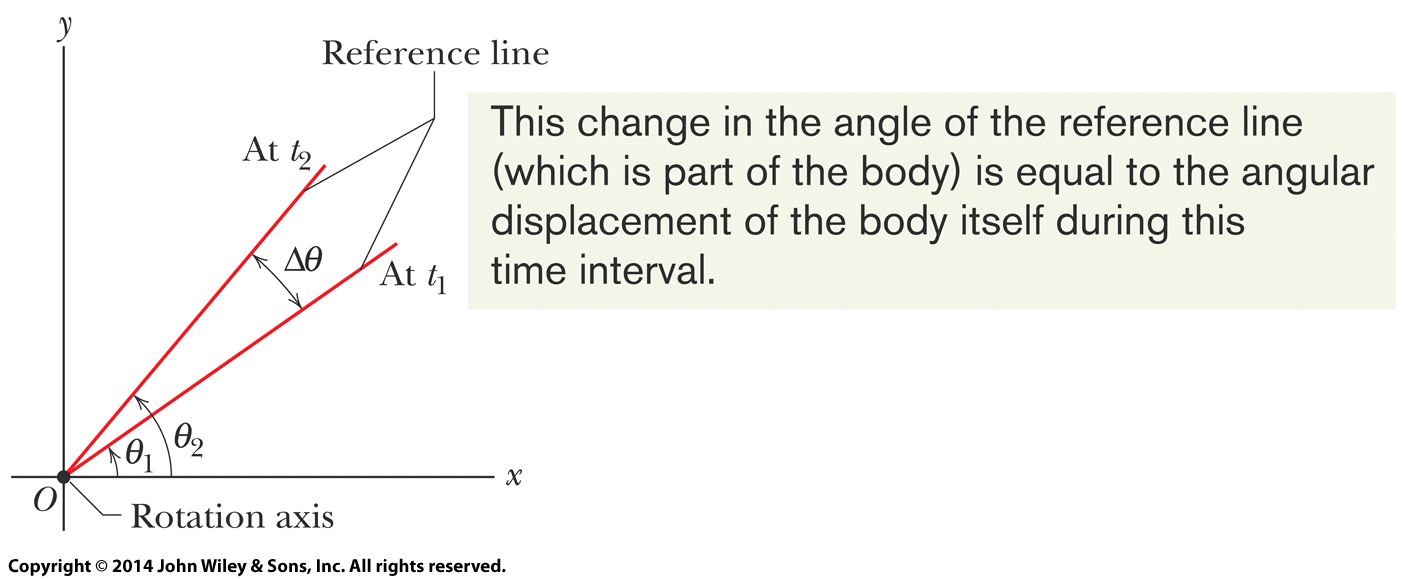 Rotational Variables
Quiz – what is the ratio of the angular velocities of the inner versus outer horses on this carousel?  Assume the inner horses are 3 meters from the rotation axis and the outer horses are 4 meters from the rotation axis.
4:3
3:4
1:1
Too dizzy to answer.
https://youtu.be/8YieCo58C9o
Rotational Variables
Relating Linear and Angular Variables
Quiz – what is the angular speed of the hour hand on this clock?
0.105 rad/s
0.0017 rad/s
1.5×10-4 rad/s
7.3×10-5 rad/s
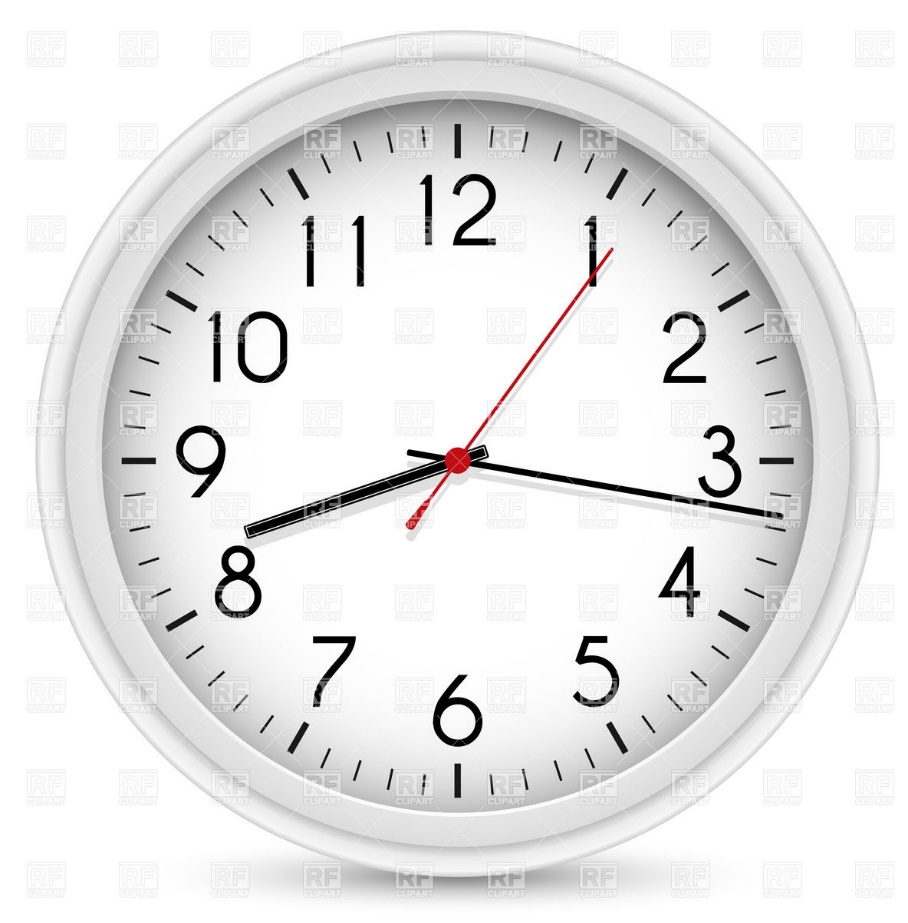 Angular Velocity as a Vector
We have been talking about angular velocity as a scalar, but the axis of rotation defines a direction.  Rotate bicycle wheel with different orientations.
We use the right hand rule to define the direction of the vector. 
Wrap your right hand around the axis with your fingers pointing in the direction of rotation. Your thumb then points in the direction of the angular velocity.
You can sum two angular velocities using the usual rules for vector addition.  This also works for angular acceleration.
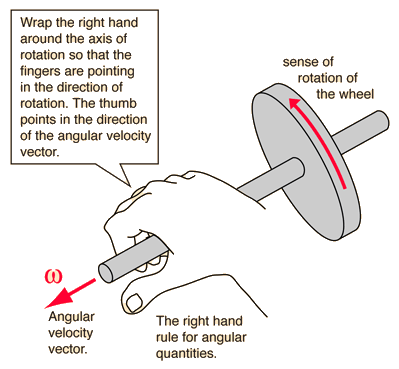 Constant Angular Acceleration
We can integrate the equations for angular motion just like we do for linear motion.  For constant acceleration we have:
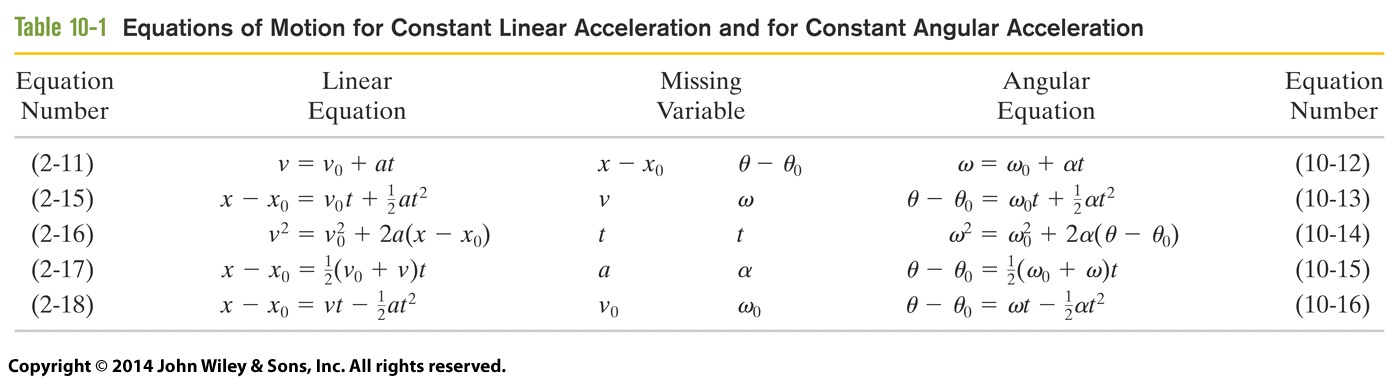 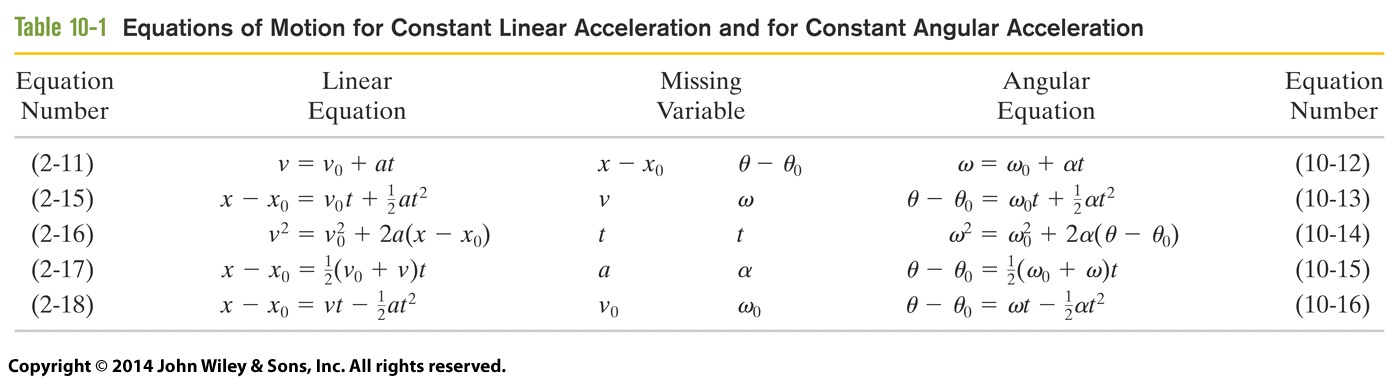 Relating Linear and Angular Variables
Relating Linear and Angular Variables
Relating Linear and Angular Variables
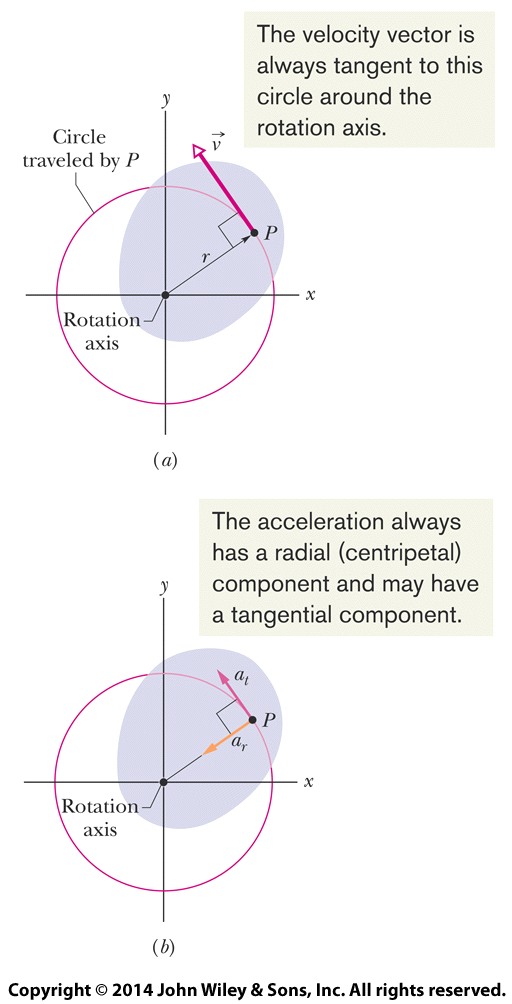 Relating Linear and Angular Variables
Quiz – what is the linear speed of the second hand on this clock?  The second hand is 0.2 m from rotation axis to tip.
0.021 m/s
0.105 m/s
0.021 rad/s
0.105 rad/s
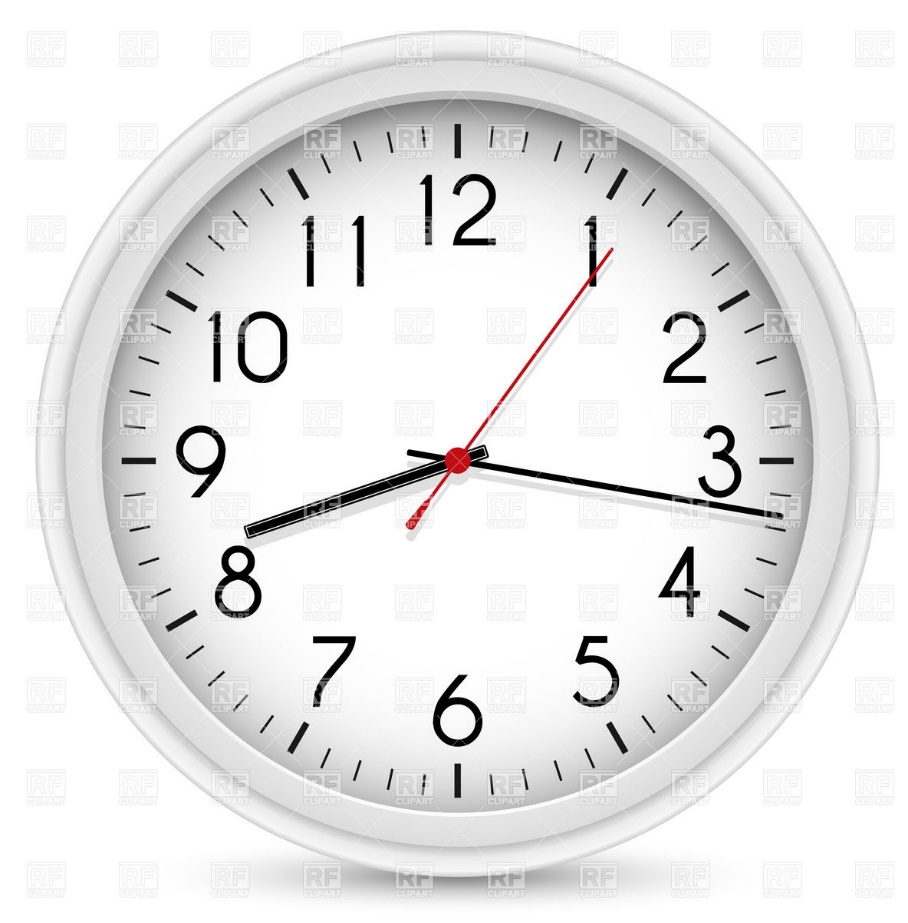 Kinetic Energy of Rotation